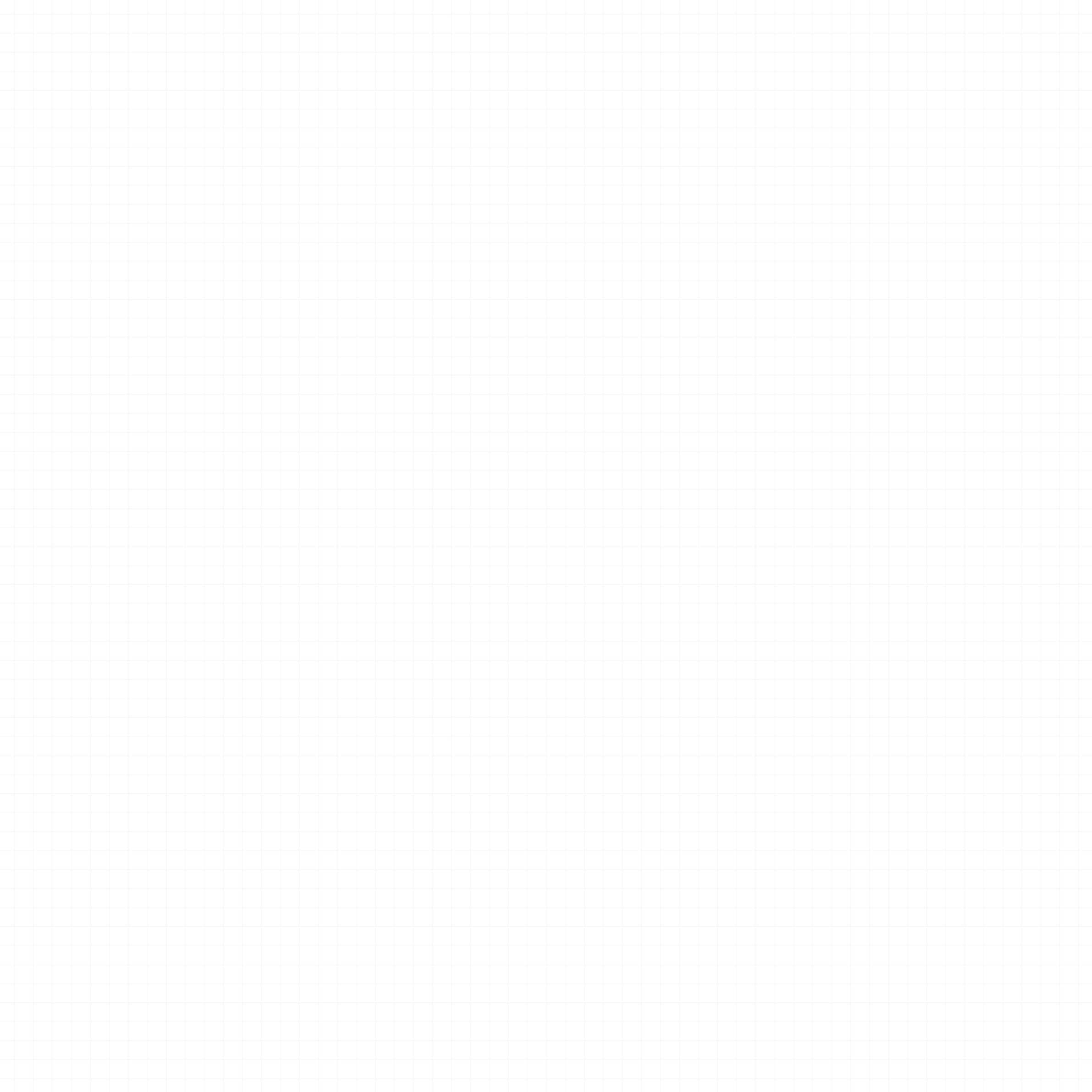 Teammate builds on initial idea here
Teammate builds on initial idea here
Teammate builds on initial idea here
Teammate builds on initial idea here
Teammate builds on initial idea here
Teammate builds on initial idea here
Teammate builds on initial idea here
Teammate builds on initial idea here
Teammate builds on initial idea here
Teammate builds on initial idea here
Teammate builds on initial idea here
Teammate builds on initial idea here
Teammate builds on initial idea here
Teammate builds on initial idea here
Teammate builds on initial idea here
Brainwriting
2ND PARTICIPANT'S NAME
3RD PARTICIPANT'S NAME
1ST PARTICIPANT'S NAME
ADD P1'S INITIAL IDEA
ADD P2'S INITIAL IDEA
ADD P3'S  INITIAL IDEA
COPY AND PASTE STARS TO VOTE!
TIP: CREATE AS MANY HEADINGS AS THERE ARE PARTICIPANTS TO GIVE EVERYONE THEIR SPACE ON THE CANVAS.
1
2
3
1
Write your first idea here
Brainwriting
Person 1
Person 2
Person 3
Person 4
Person 5
Person 6
Write your idea on a notepad
Move to the next idea and repeat.
Read another idea and add your own based on that.
1
2
3
2
Write your second idea here
Person 1
Person 2
Person 3
Person 4
Person 5
Person 6
Write your idea on a notepad
Move to the next idea and repeat.
Read another idea and add your own based on that.
1
2
3
3
Write your third idea here
Person 1
Person 2
Person 3
Person 4
Person 5
Person 6
Write your idea on a notepad
Move to the next idea and repeat.
Read another idea and add your own based on that.